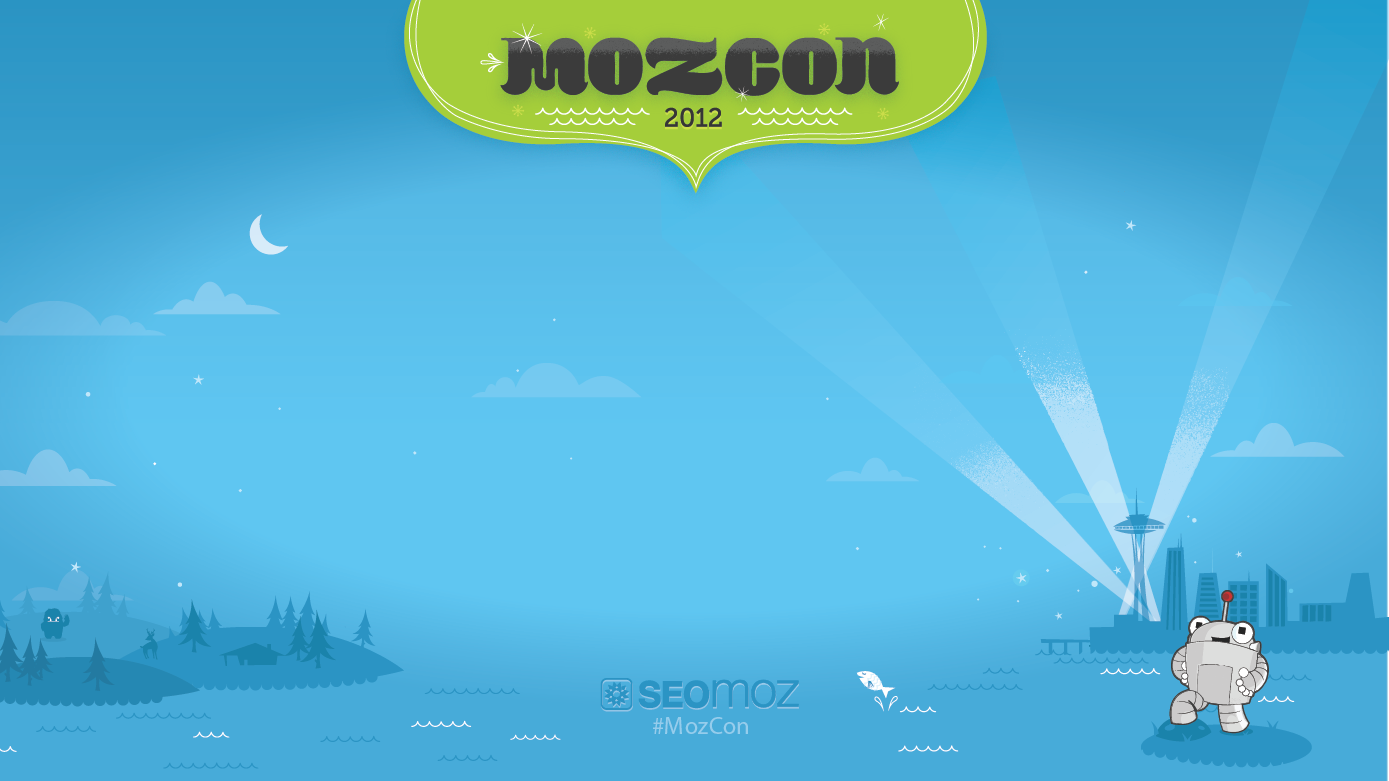 Real company stuff…It’s a struggle
Wil Reynolds
Associate
SEER Interactive
Seerinteractive.com
@wilreynolds
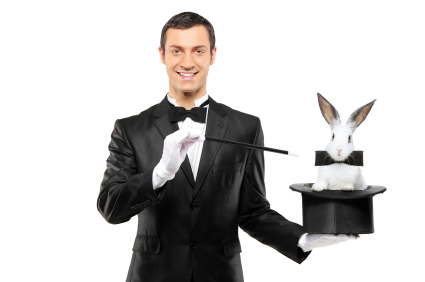 Warning - Warning - Warning
@wilreynolds
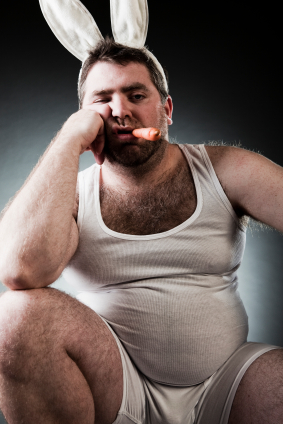 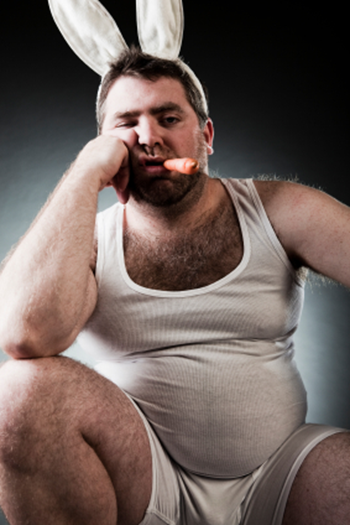 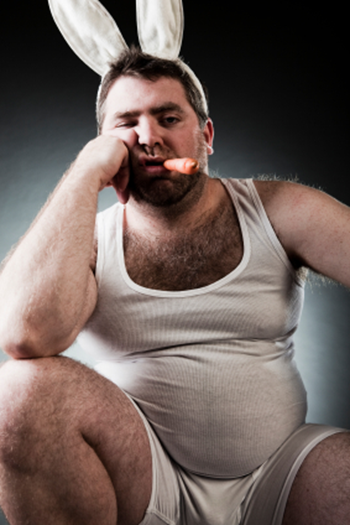 Scale – Scale - Scale
@wilreynolds
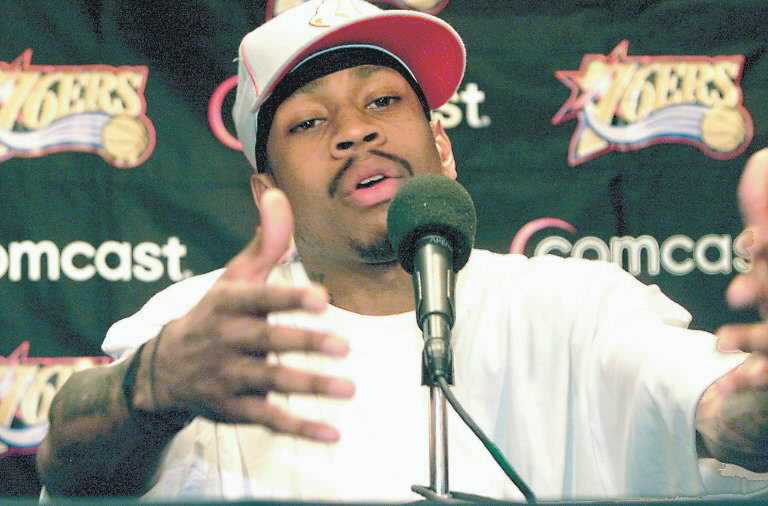 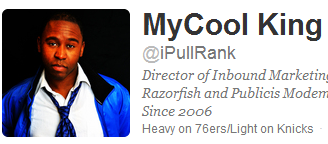 Ya’ll talkin about “LINK Juice?” Not Revenue, 
Not Engagement, Not SOV, LINKS, Ya’ll talkin’ about Links, man?
@wilreynolds
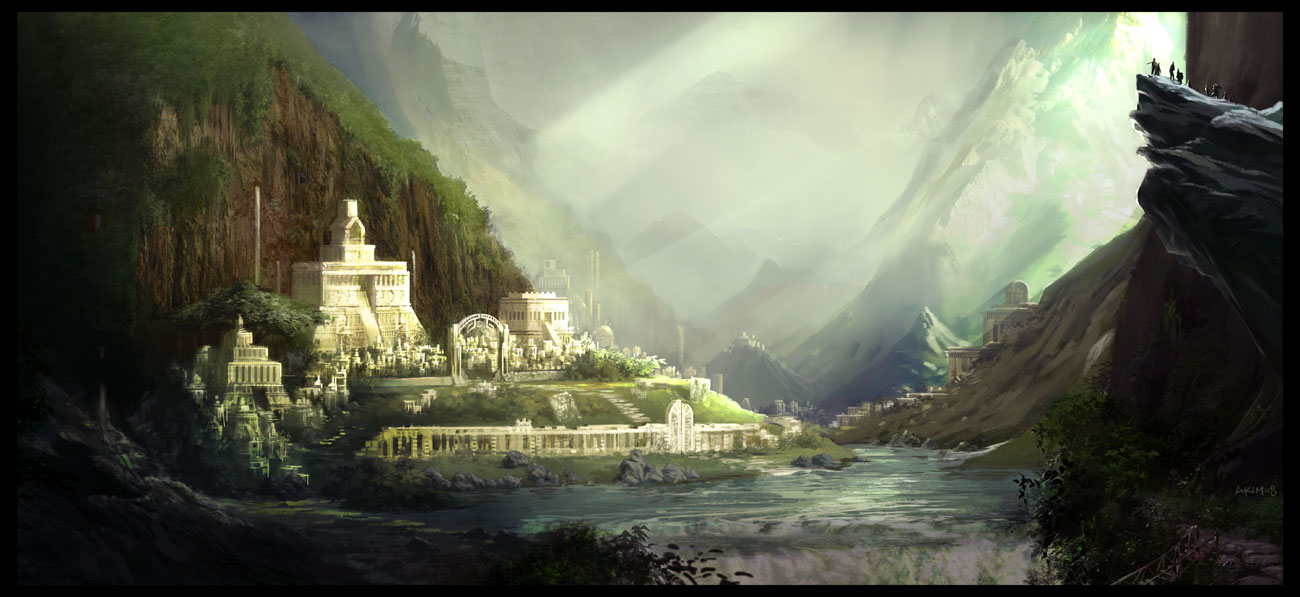 Business existed before search engines
@wilreynolds
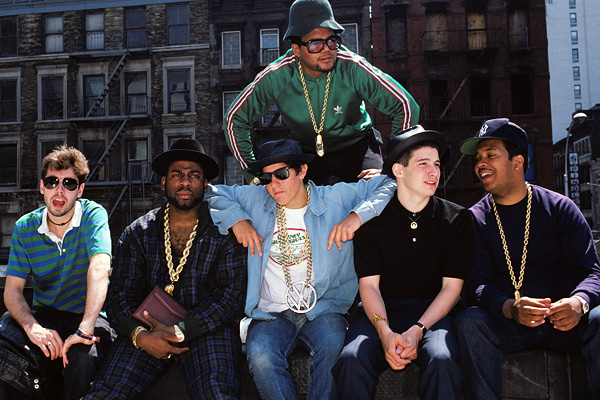 1986
@wilreynolds
How would you sell…Software
@wilreynolds
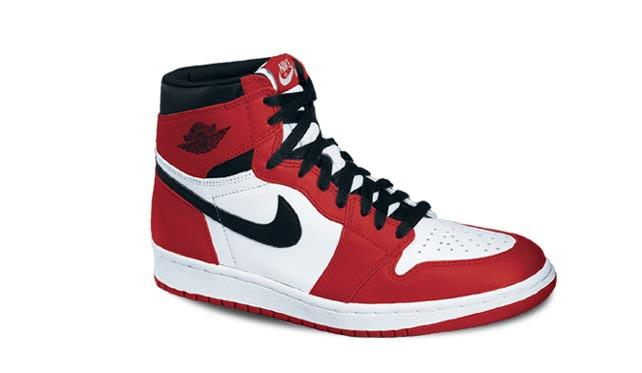 @wilreynolds
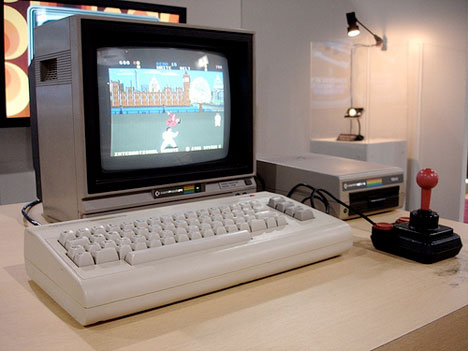 @wilreynolds
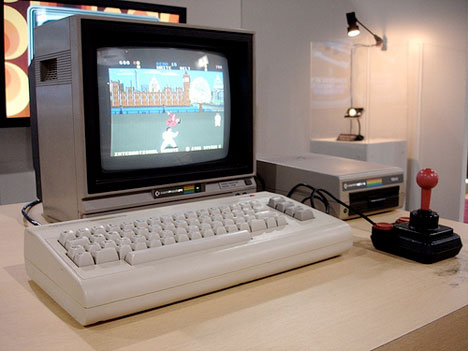 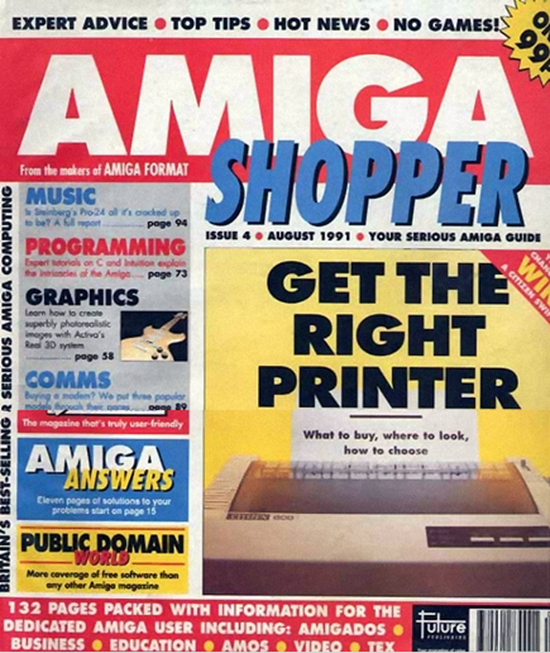 @wilreynolds
#RCS
@wilreynolds
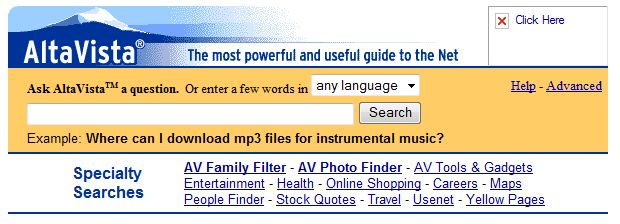 Before this?
@wilreynolds
We’re better than that
@wilreynolds
Thinking…
@wilreynolds
Buy old domains and 301 them
Buy text links in footers
Buy text links in copy
10,000 pinterest accounts
Cloaking
Fake stumbles
Reciprocal links
Linkbait
Anything add value? Any conversions?
Is that what we are?????
DIGG Network
3 way link exchange
IMG Alt stuffing
White text
On White backround
Private link network
@wilreynolds
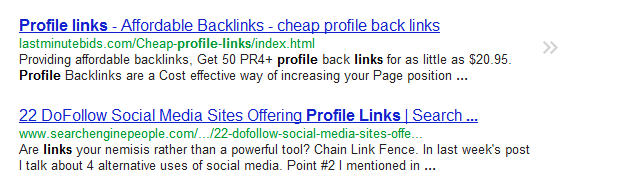 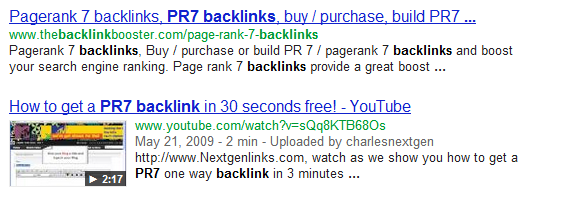 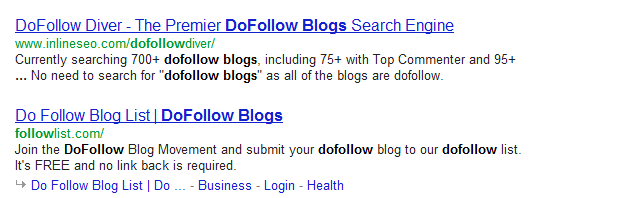 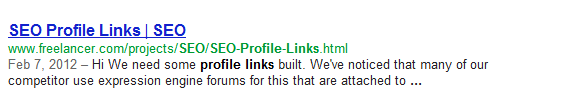 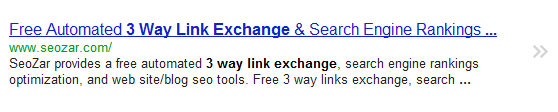 @wilreynolds
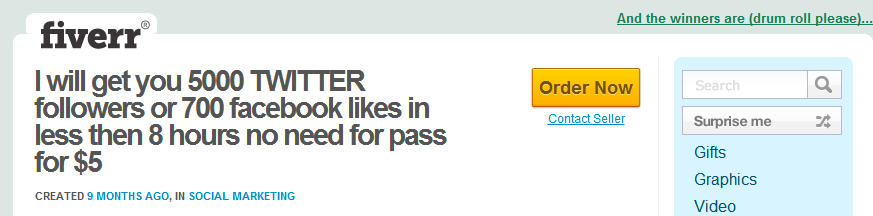 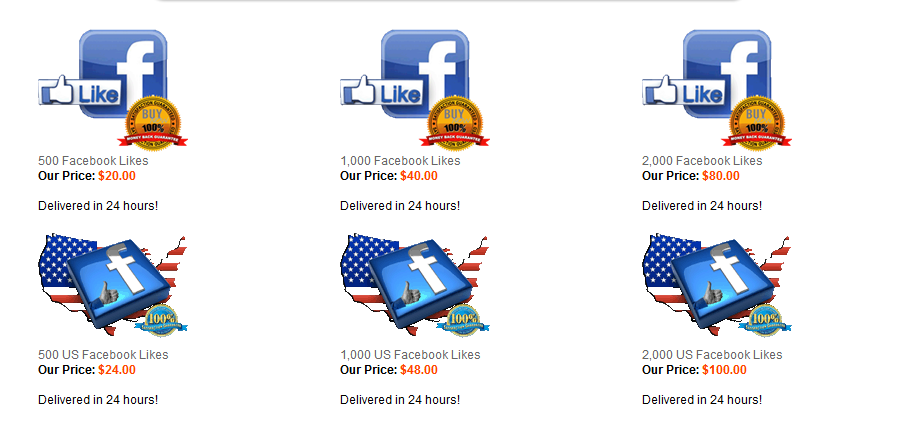 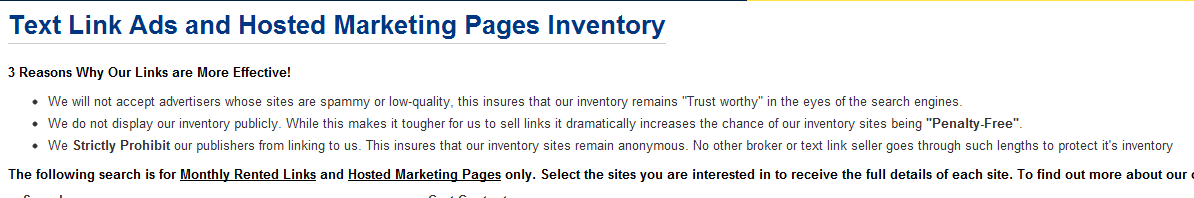 @wilreynolds
True Story…
@wilreynolds
Mommy Bloggers for a constructioncompany?
@wilreynolds
Yeah, it’ll get links
@wilreynolds
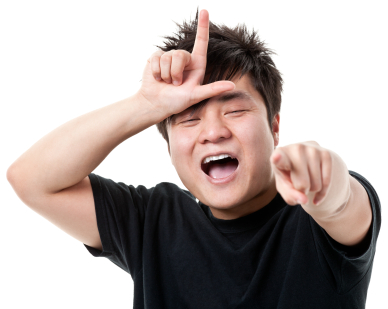 Get you laughed out of the VP’s office
@wilreynolds
OR
@wilreynolds
“Our company wants to inspire the next generation of engineers…”
@wilreynolds
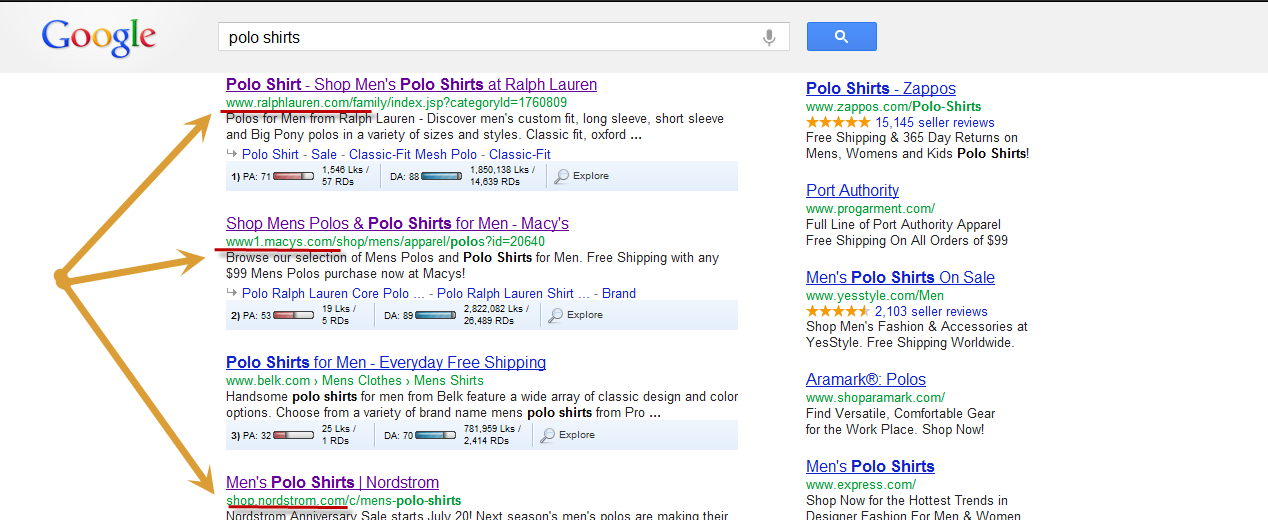 @wilreynolds
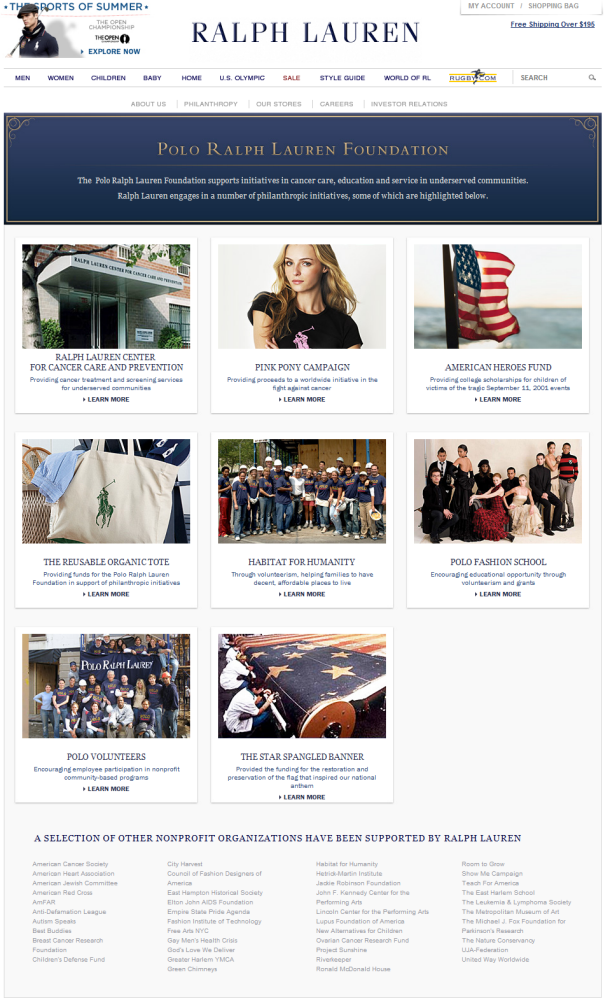 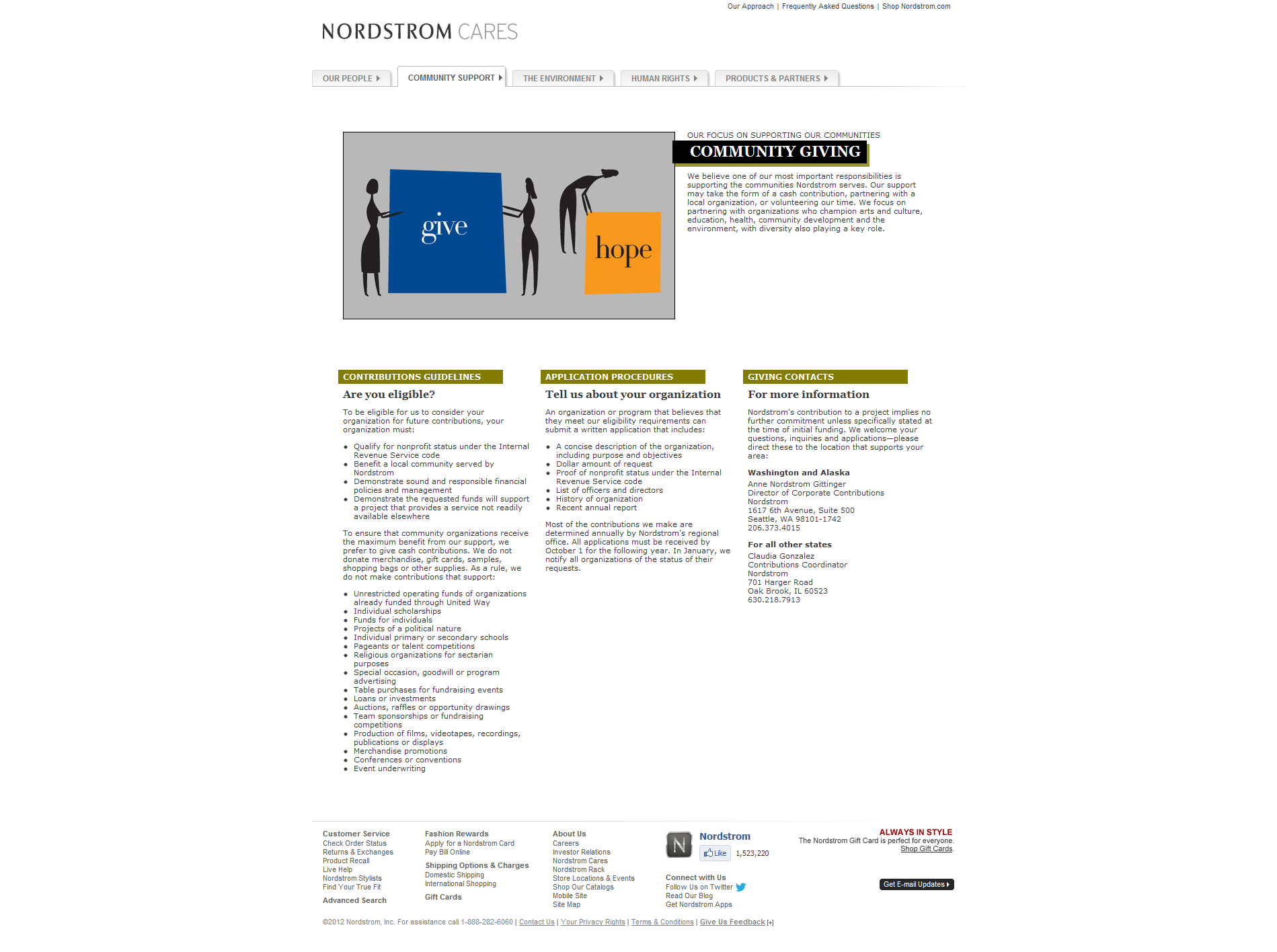 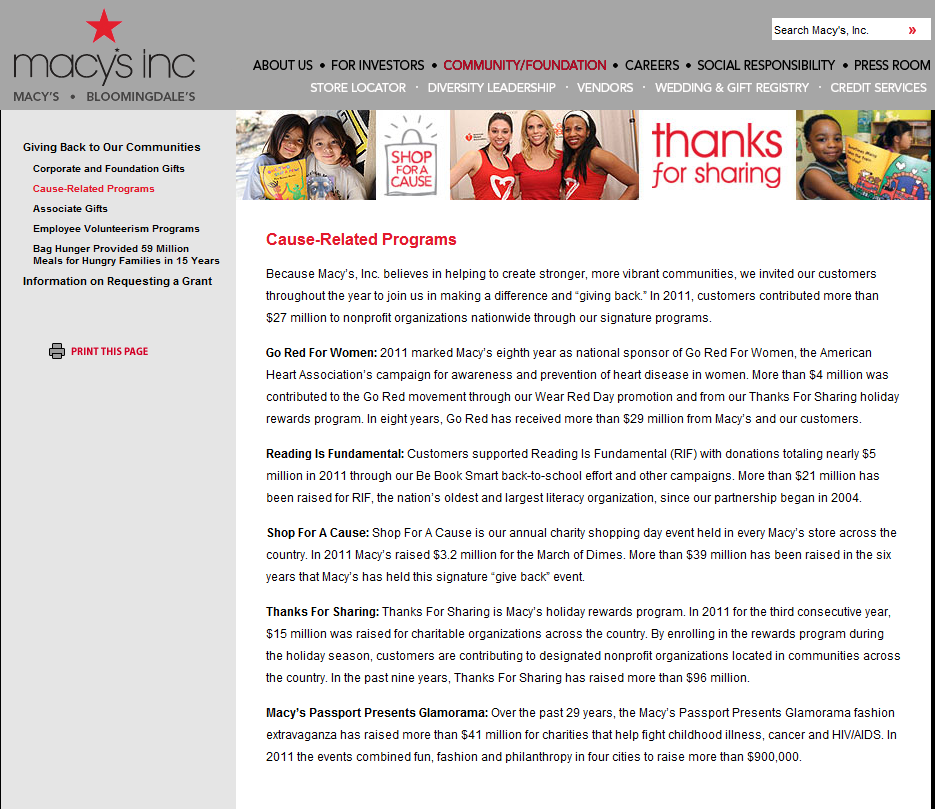 Co.
Real
Sh*t
@wilreynolds
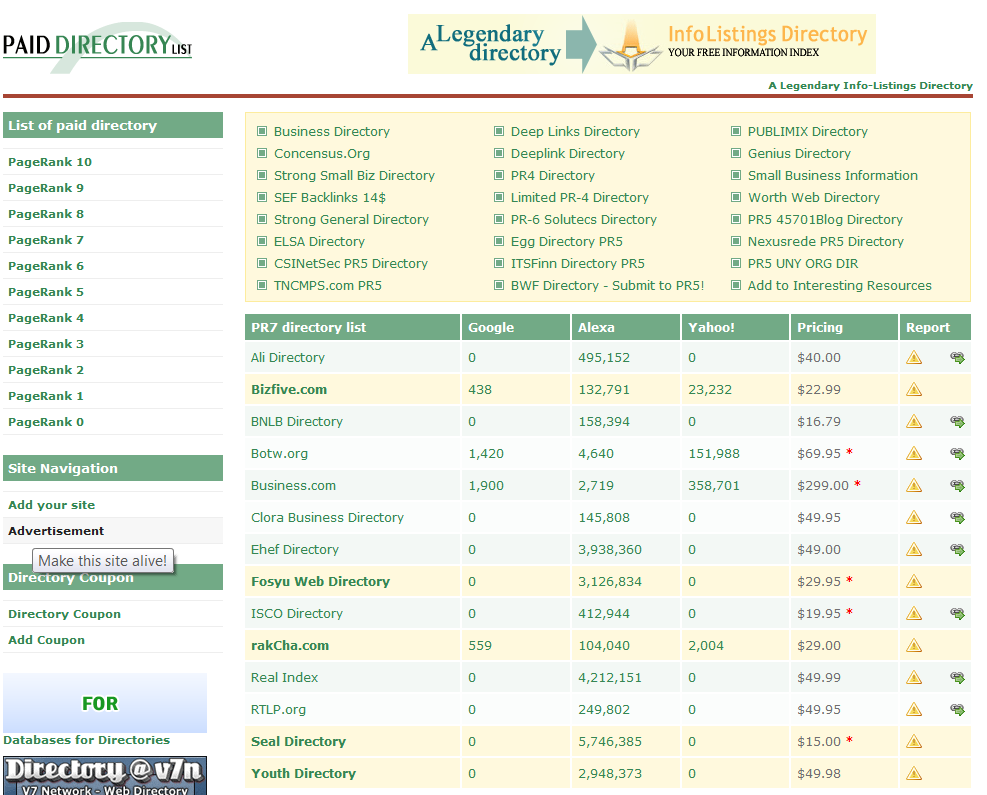 @wilreynolds
REALLY?
@wilreynolds
Protip: Find people copying your fashionistas images@alliebrown89
@wilreynolds
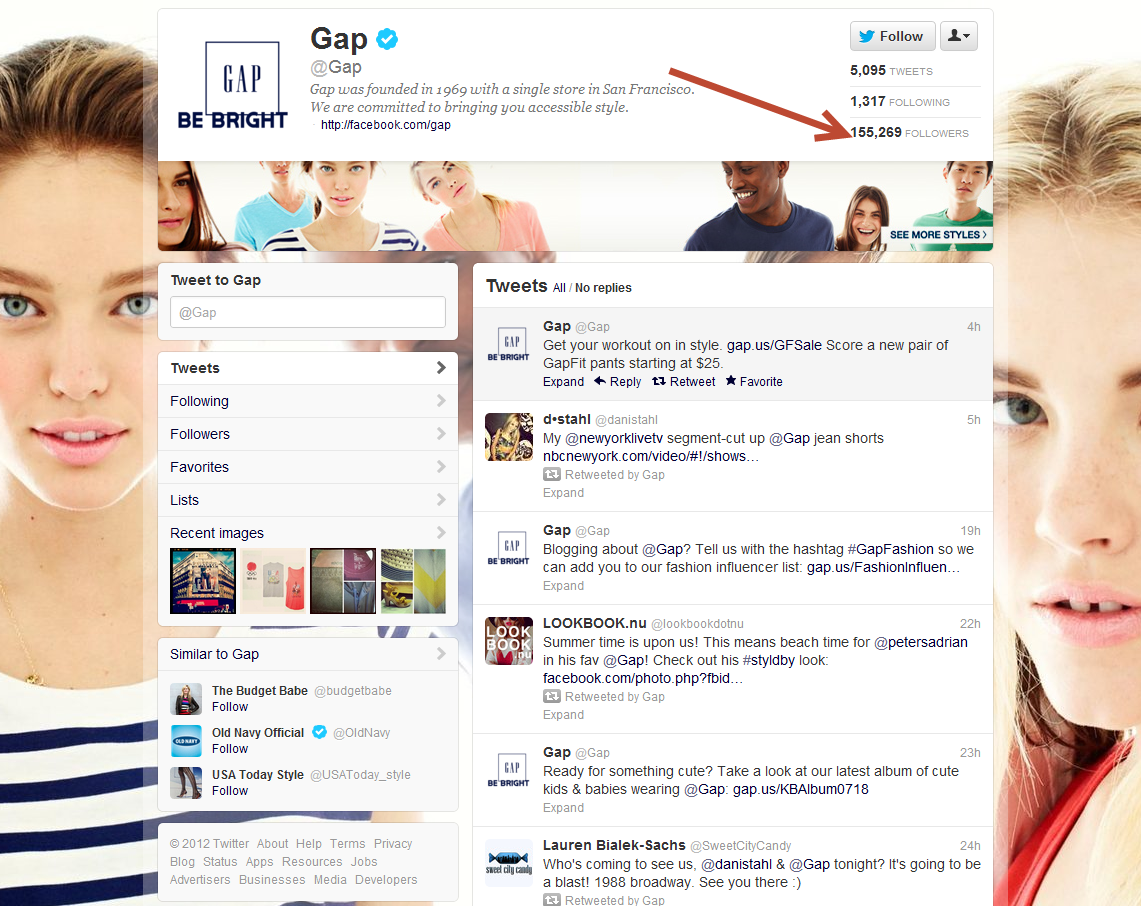 Tweet their post when they credit you
@wilreynolds
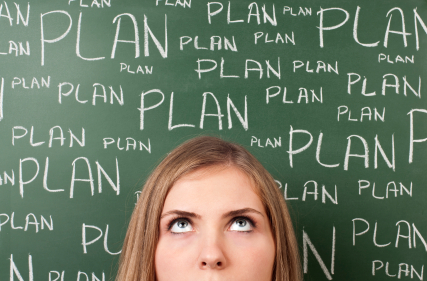 SEO’s w/ marketing plans?
@wilreynolds
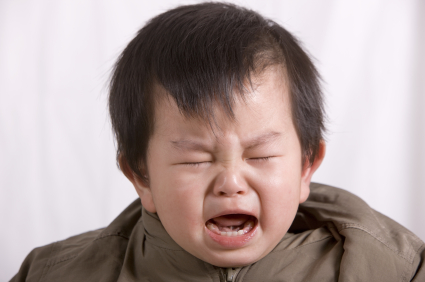 Google’s favoring brands….
@wilreynolds
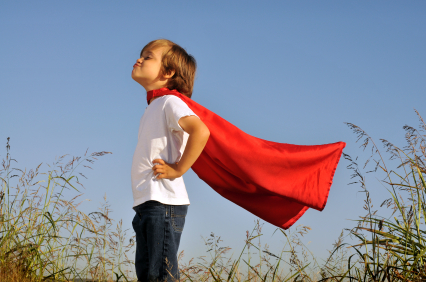 Finally rewarding brand activity
@wilreynolds
no followersno engagementno cust. serviceno content
@wilreynolds
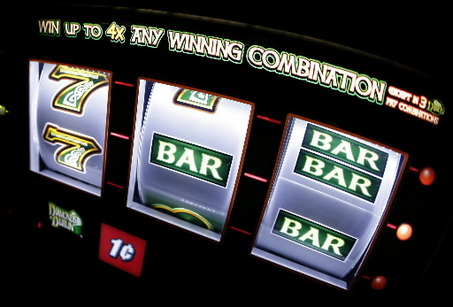 WINNER!
@wilreynolds
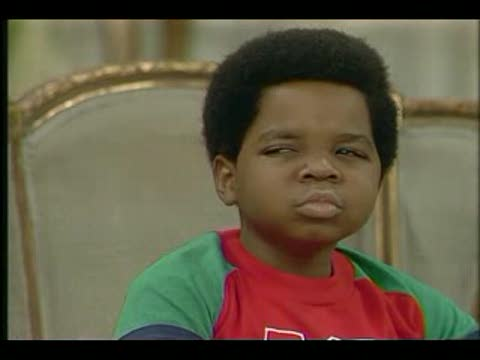 I can build a legit business on…this strategy??
@wilreynolds
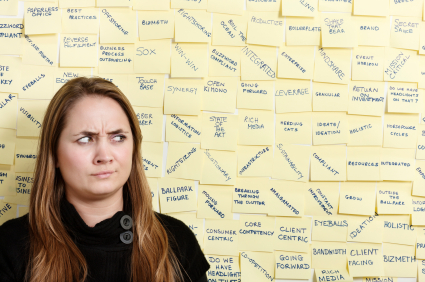 This sounds like some hokey bullshit, but OK
@wilreynolds
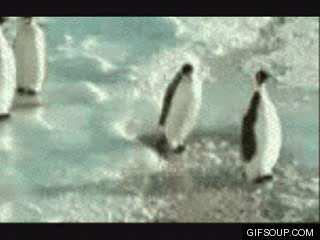 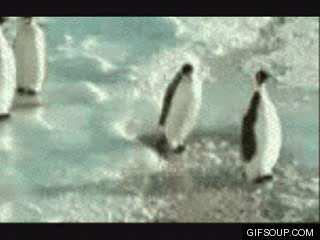 Mueller
Cutts
You
You
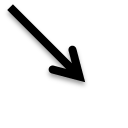 Penguin Slap!
@wilreynolds
Cleaning up low quality links?
@wilreynolds
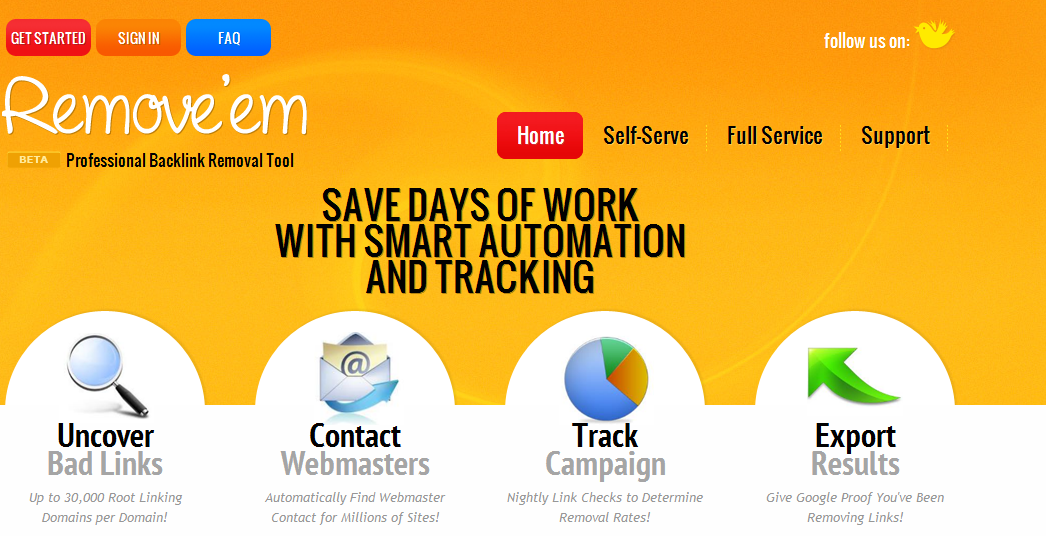 @wilreynolds
Develop a clean up your crappy business tool
@wilreynolds
Still not getting it
@wilreynolds
Today’s SEO wantsClients who
@wilreynolds
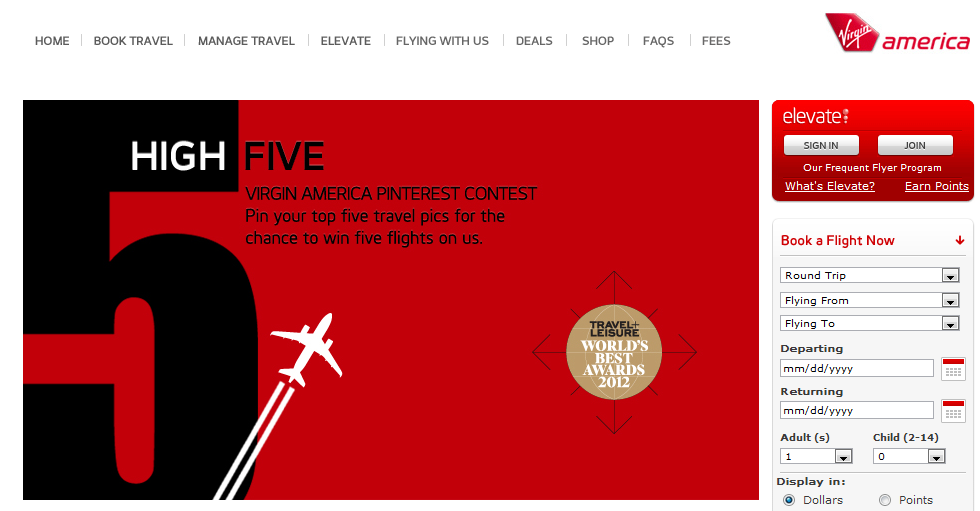 Engage
@wilreynolds
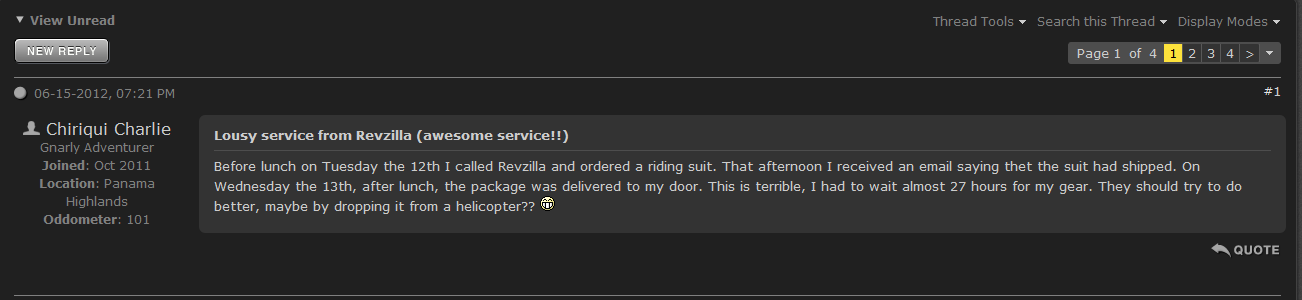 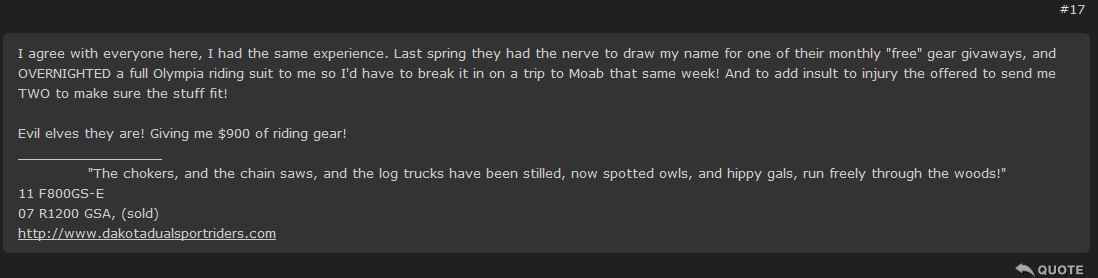 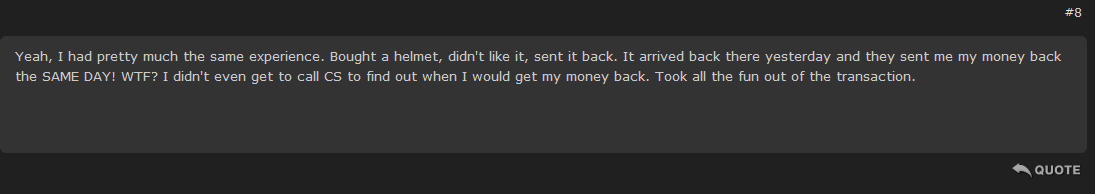 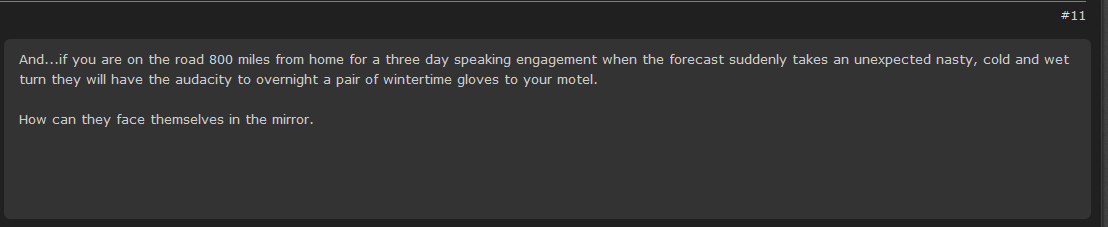 Rabid Fans
@wilreynolds
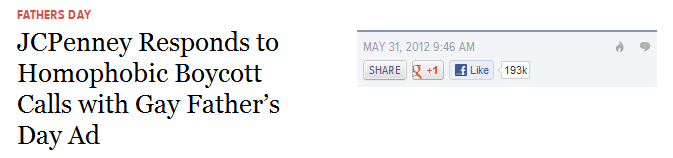 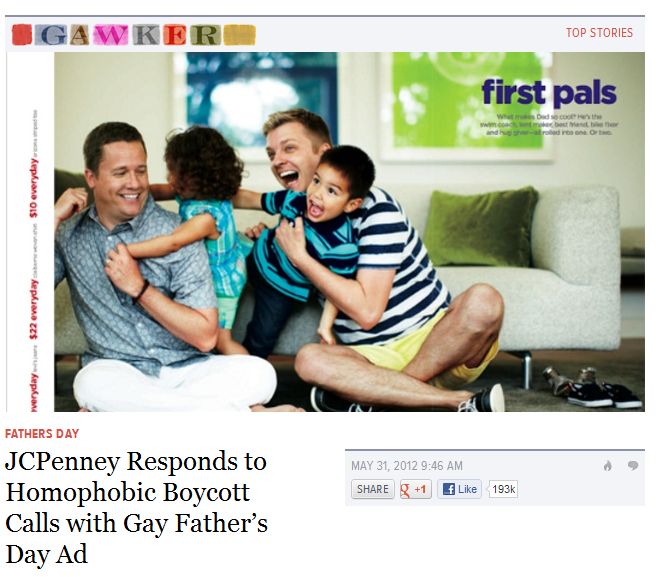 Stand for something
@wilreynolds
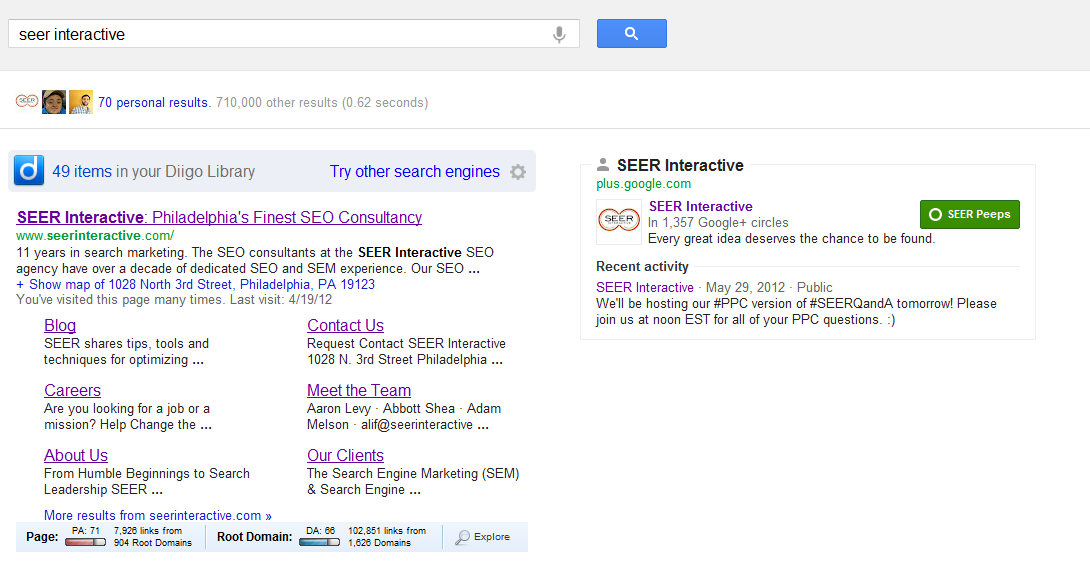 Share their expertise
@wilreynolds
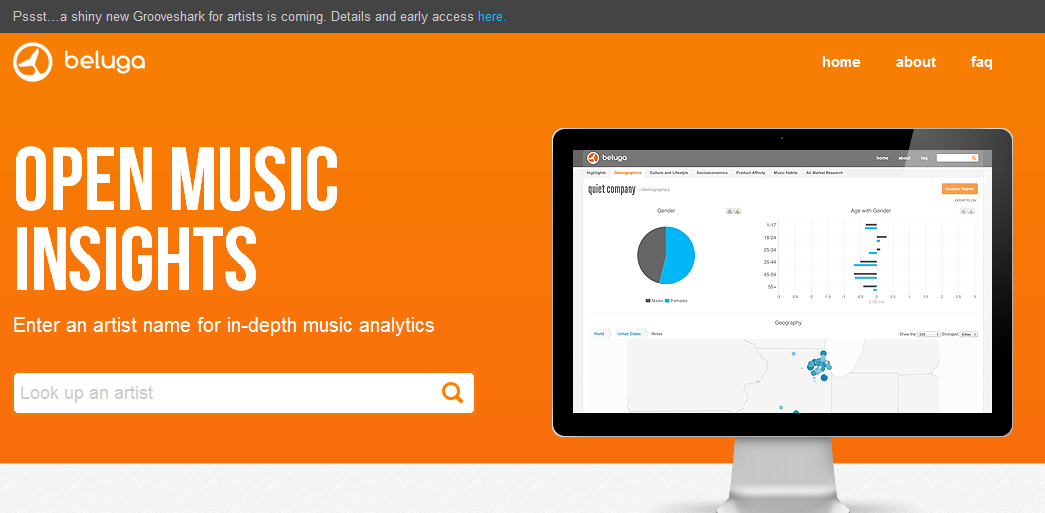 Share their data
@wilreynolds
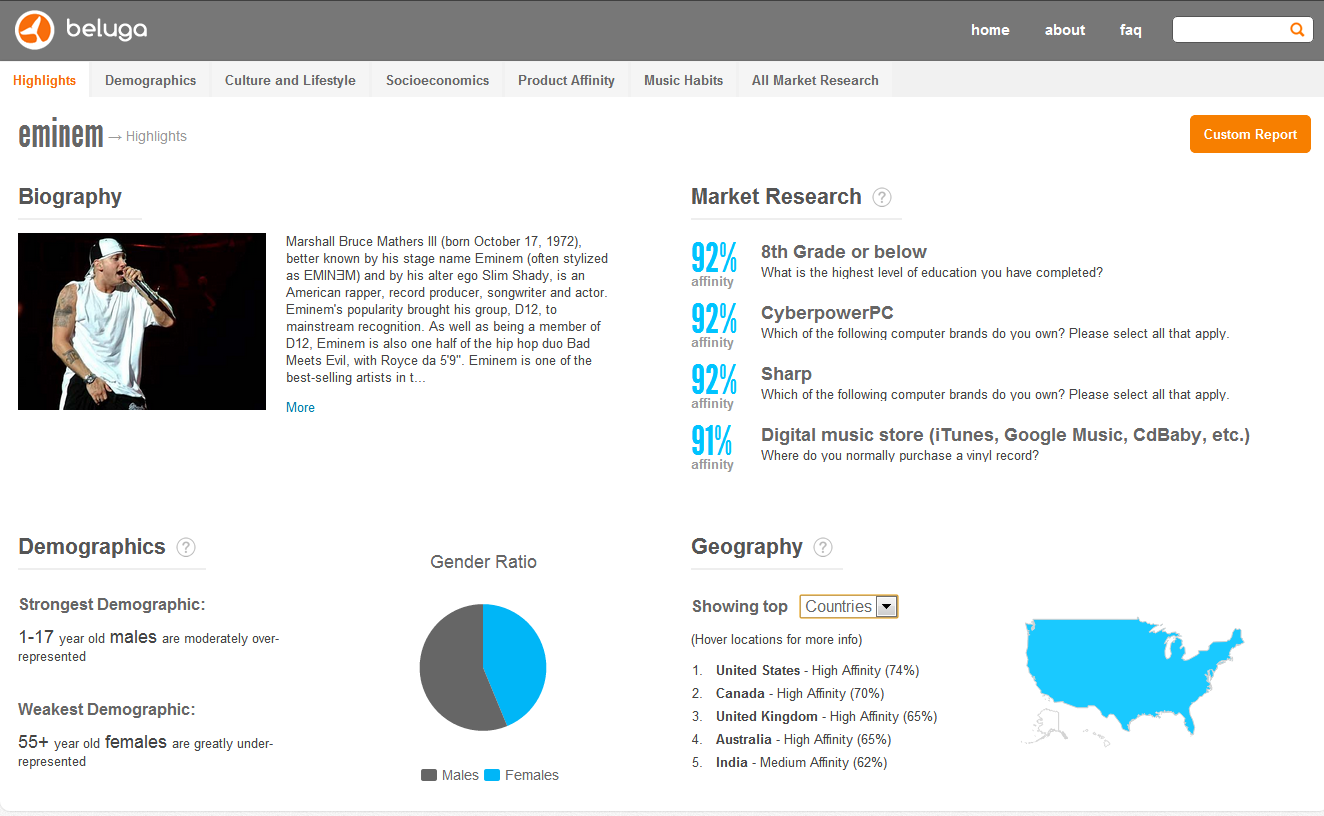 Share their data
@wilreynolds
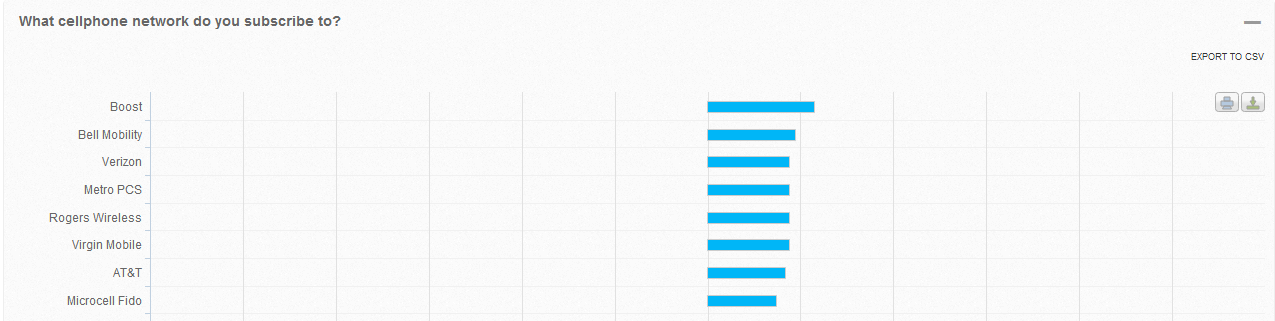 Share their data
@wilreynolds
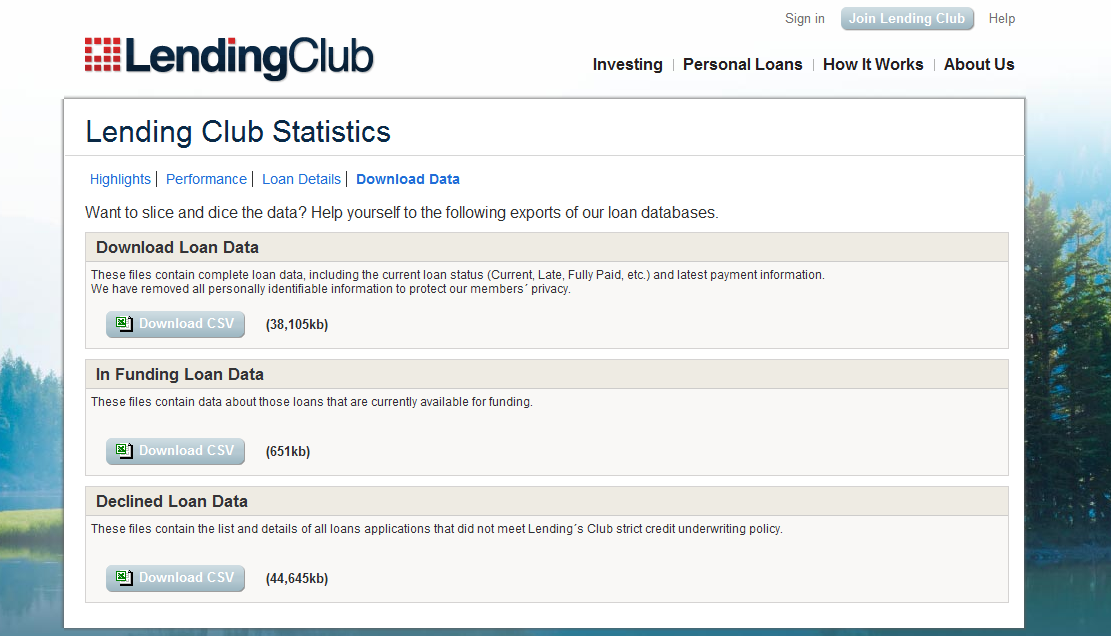 @wilreynolds
Real company sh*t #RCS
j.mp/PdH1dc
@wilreynolds
Building followersis the new link building
@wilreynolds
What writers, bloggers are following you?
@wilreynolds
Followerwonk
@wilreynolds
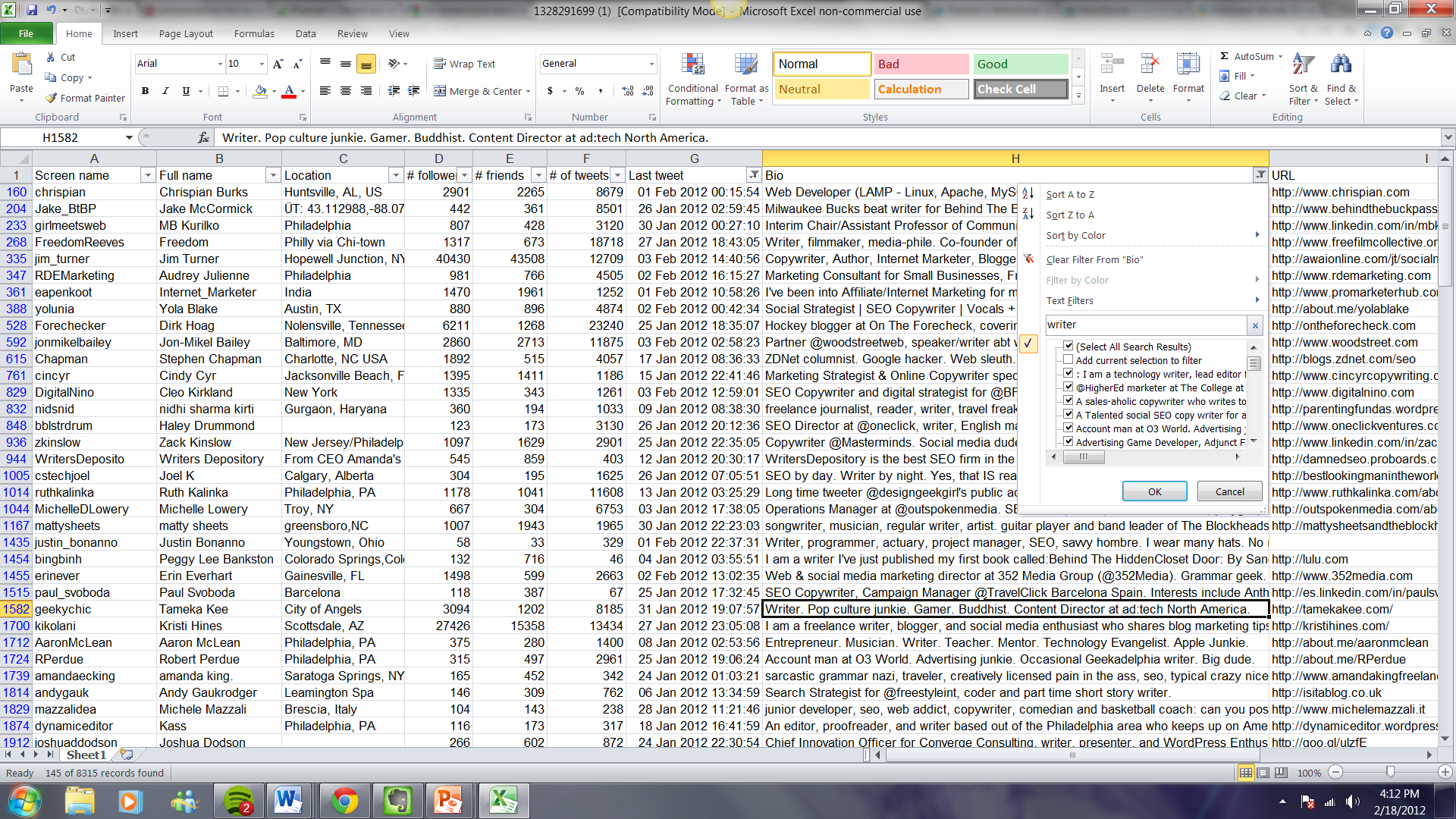 Writers
55
@wilreynolds
No followers?Do it to a competitor!
Client challenge No new stuff for links
Image search for logo + sponsorship@adammelson
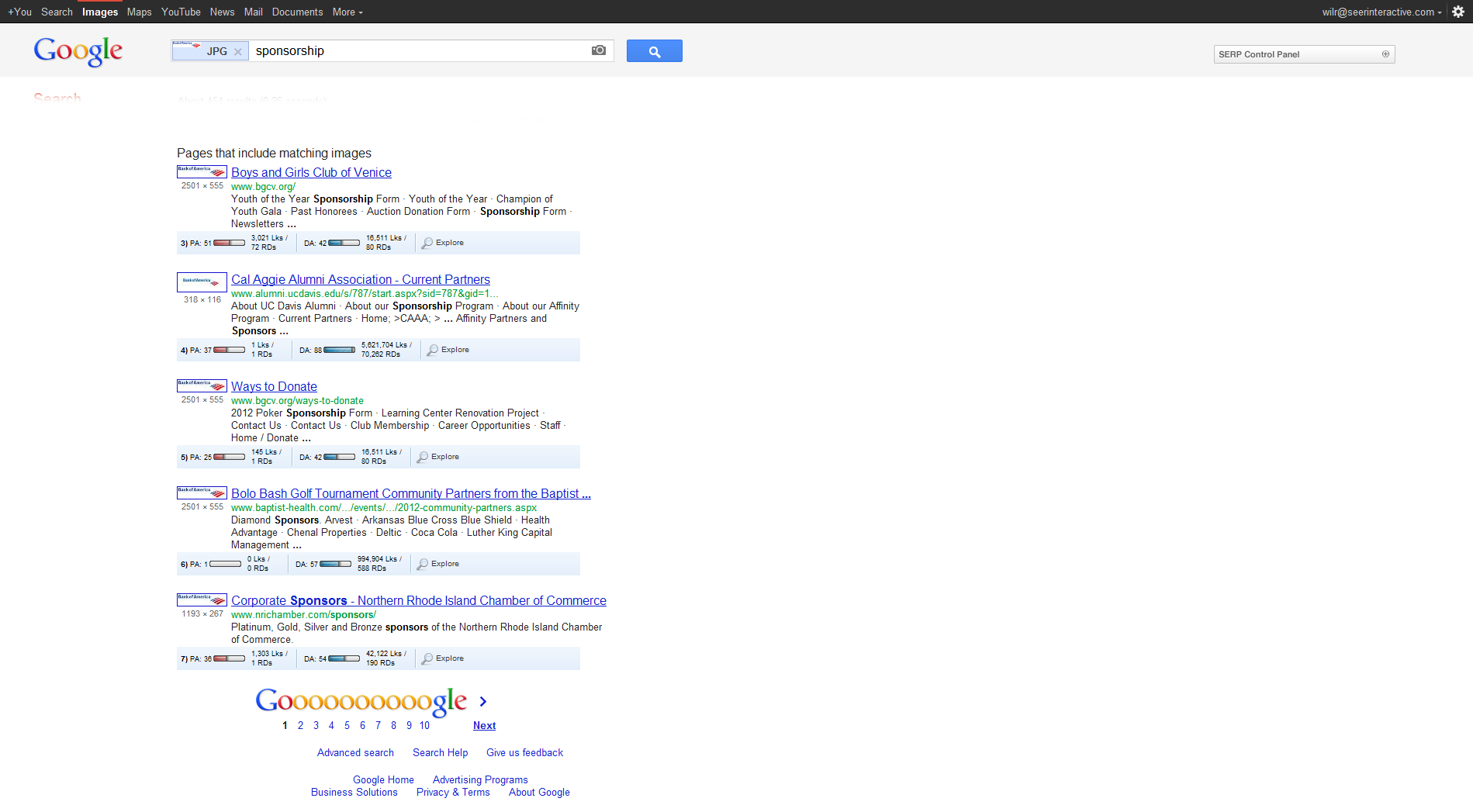 [companyname] + event
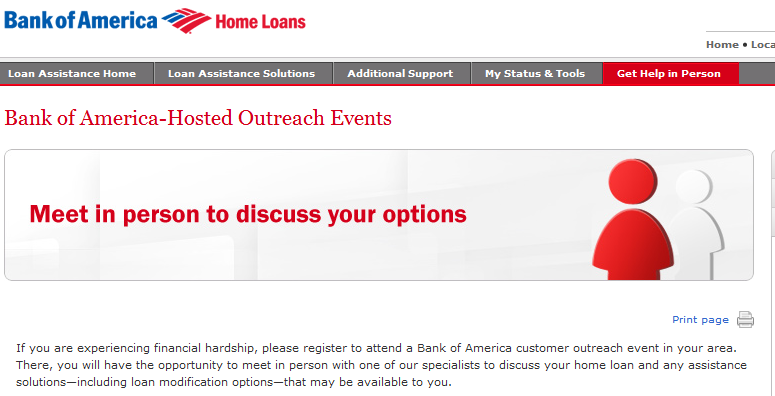 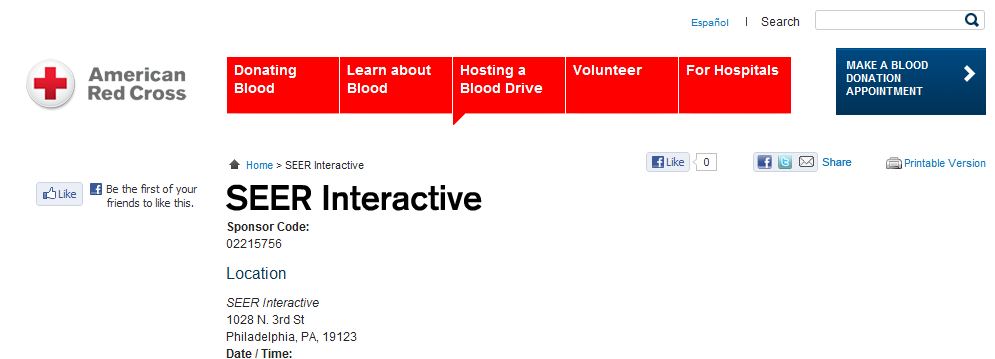 DON’T EVEN THINK ABOUT IT!
bit.ly/localmoz
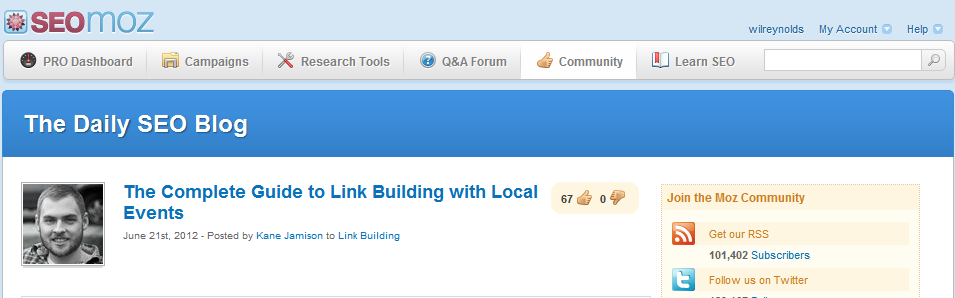 @kanejamison
Company already has done #RCSw/ content?
content gets copied@JHTScherck
Protip: Set up G alerts after every major content push
30 second guide to content ideas
How can you know what to write??
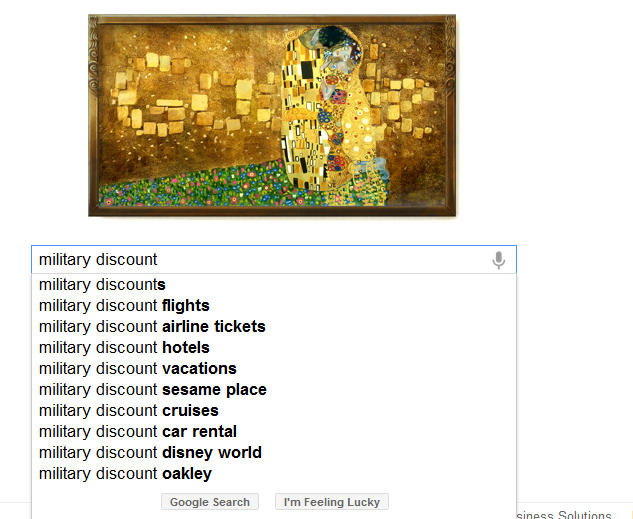 Curious
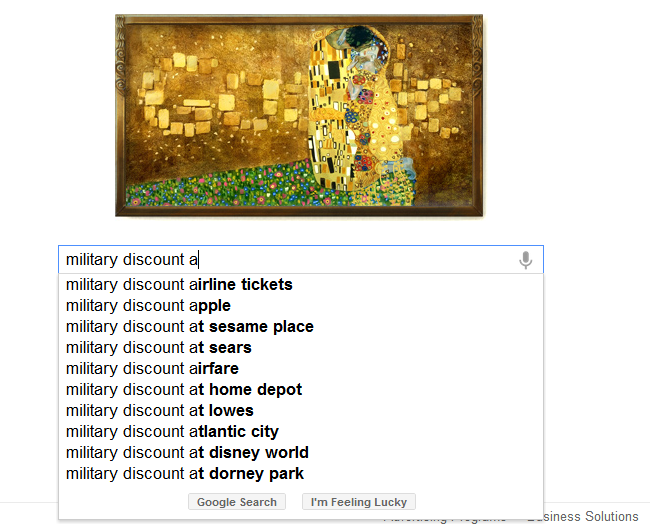 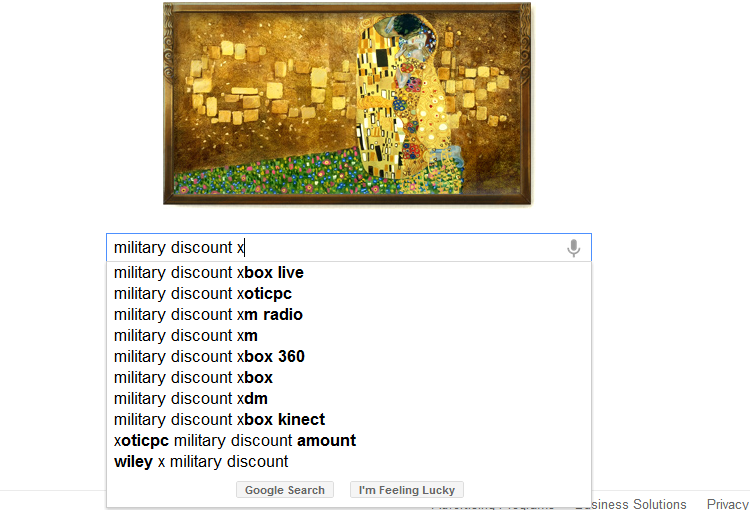 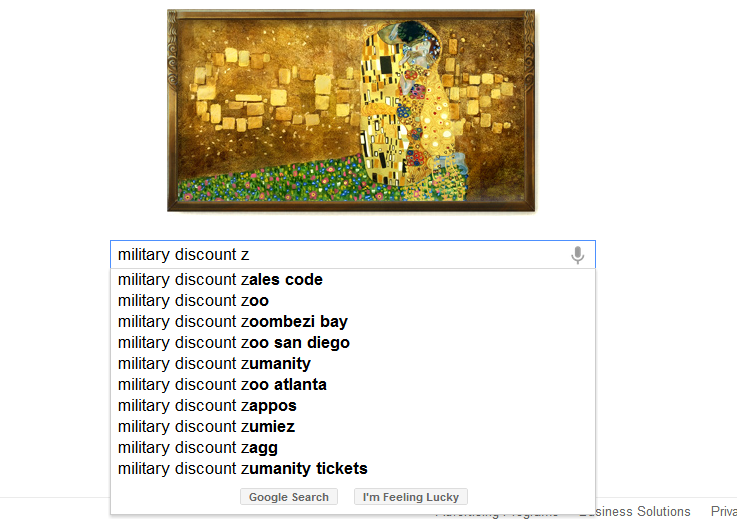 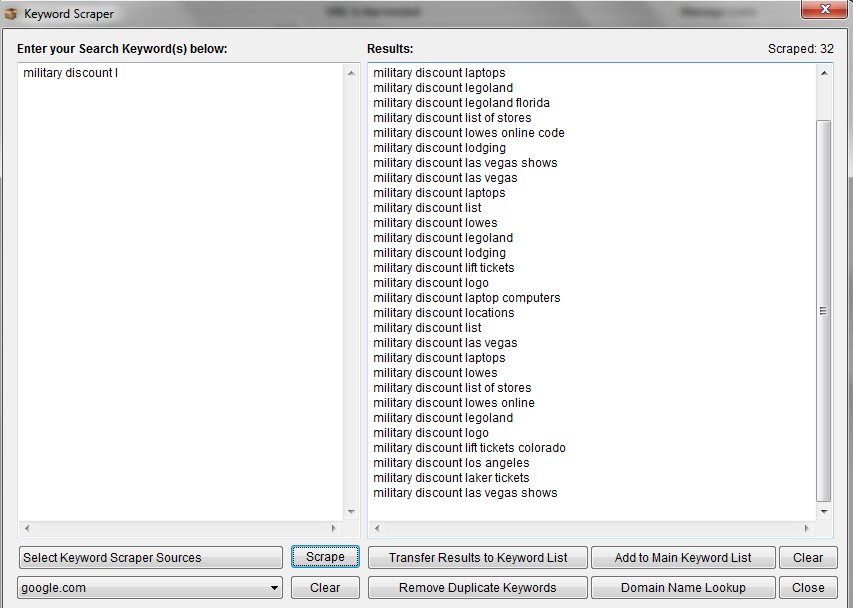 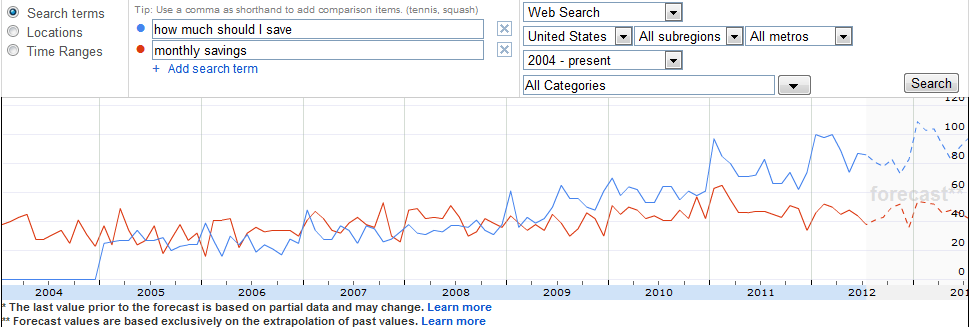 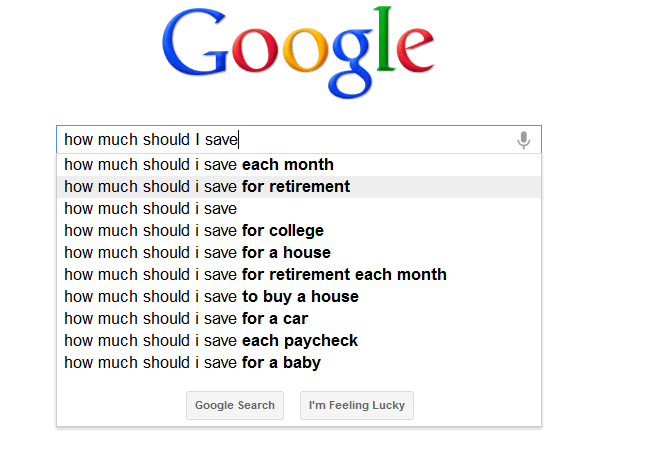 Revenue mattersHow much traffic, newsletter signups,  and conversions?Are you getting?
bit.ly/conversions-and-links@jasonacidre
Giveaway = $3900 direct sales250+ Social shares (engagement)50 comments (engagement )10 new customers
Giving away product made client $3900 in 1 week
Oh, and their rankings are going up
“Vs” searches
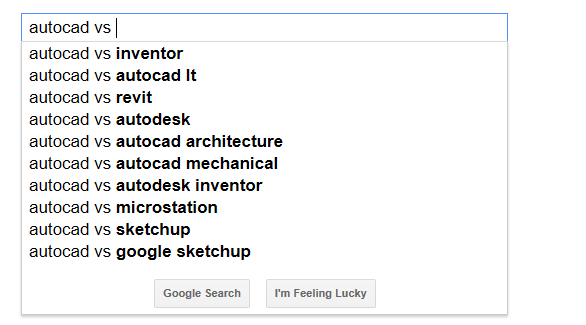 82
@wilreynolds
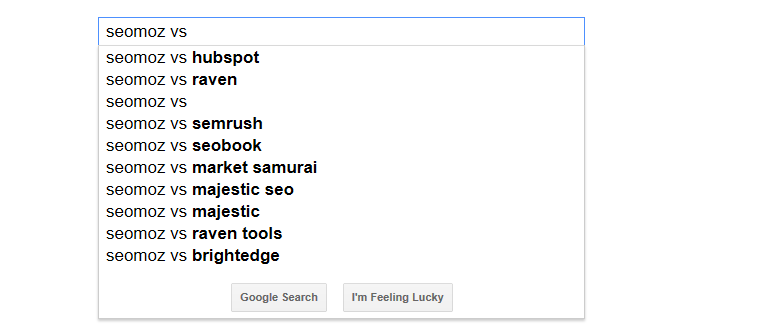 83
@wilreynolds
Do you have the content?
84
@wilreynolds
B2B?#RCS is even easier
85
@wilreynolds
Use PPC data!(client story)
86
@wilreynolds
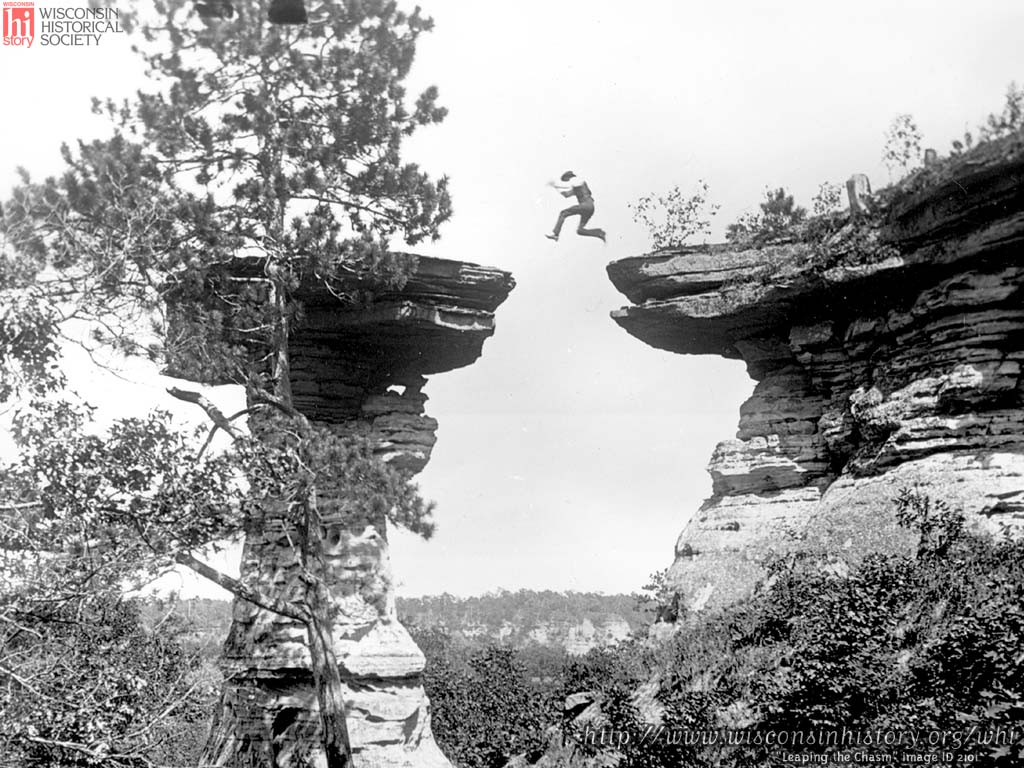 ASSETS
FAKE SOCIAL VOTES
INBOUND MARKETING
ARTICLE DIRECTORIES
RELATIONSHIPS
HACKED SITES
DIRECTORIES
COMMUNITY
CRAPOLA
HOLY GRAIL
87
@wilreynolds
Are you going to invest the time?
Don’t need big brand $$ to do #RCS
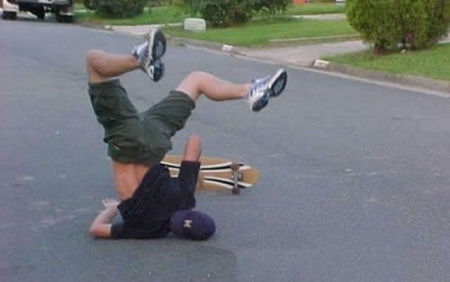 Skateboard Client
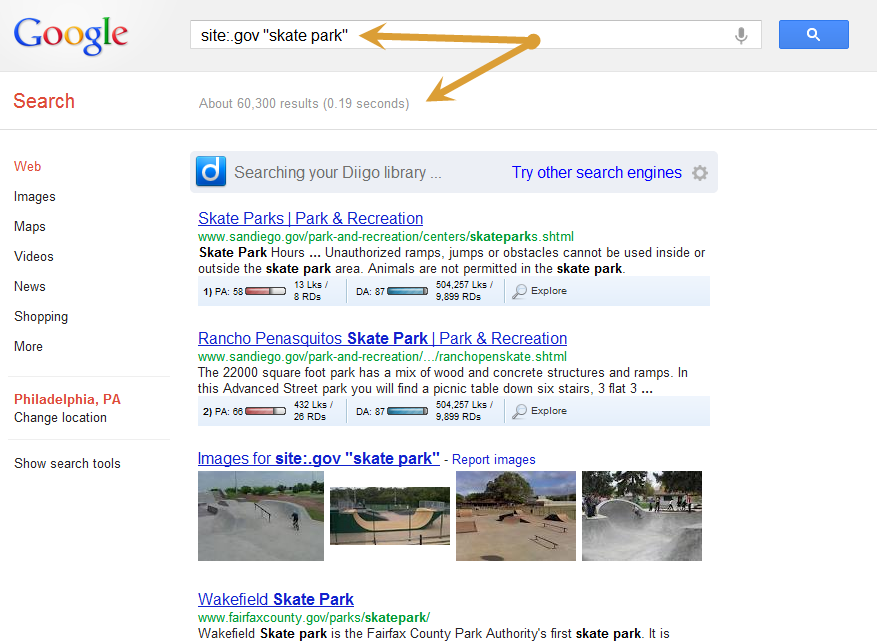 @nicomicelli
HOLD THE FREAK UP!(retrain the SEO mind)
Add value
Interview the buildersCreate a Google map of gov’t parksMost friendly cities for skate boarders# of skate parks [study]Go shoot videoHow to get your city to build a skate park
Vs.
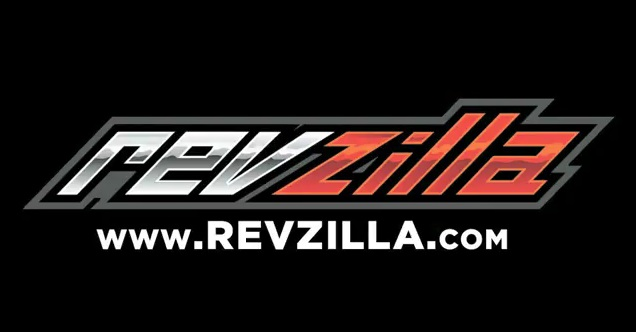 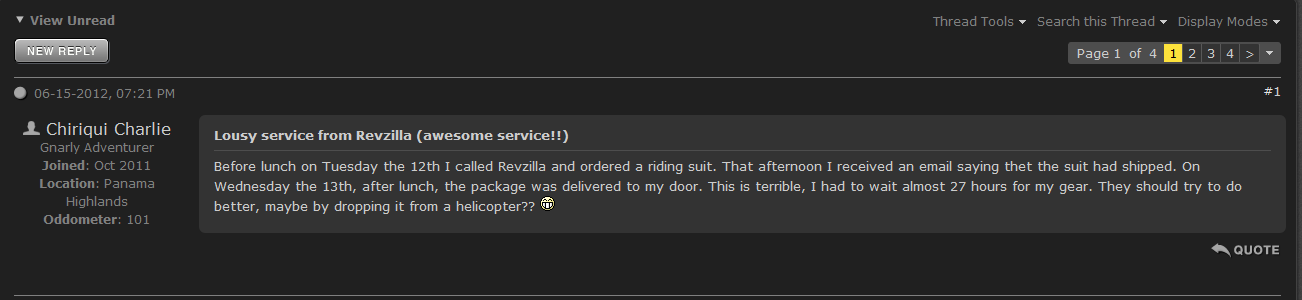 Links via customer service?
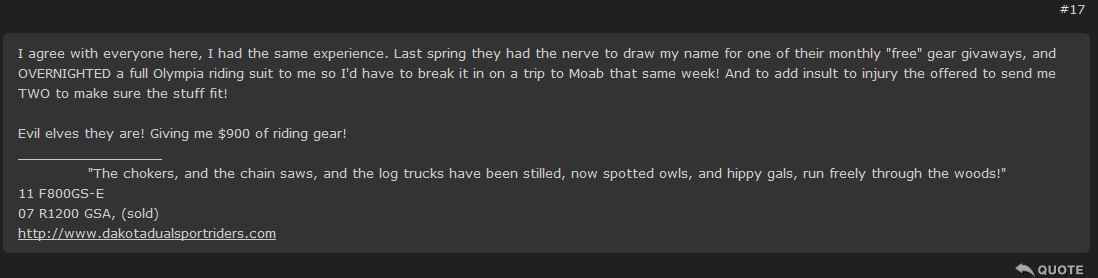 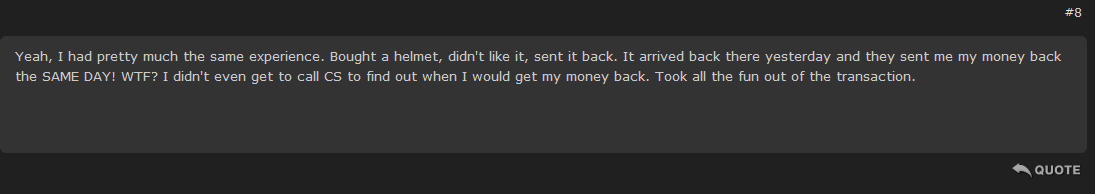 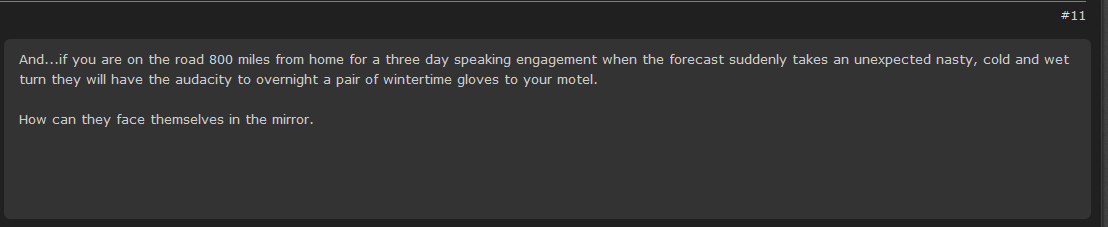 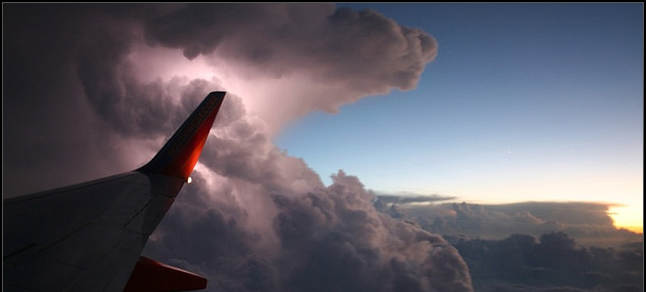 There will be turbulence
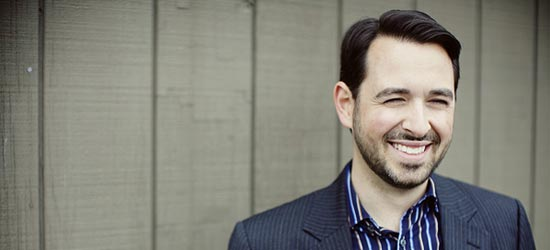 I’m gonna sue your client
“Search strategy should be driving content strategy”
- Marketing VP of MAJOR brand
SEO’s are best to drive content strategy IF (BIG IF) we can understand our role in a larger context
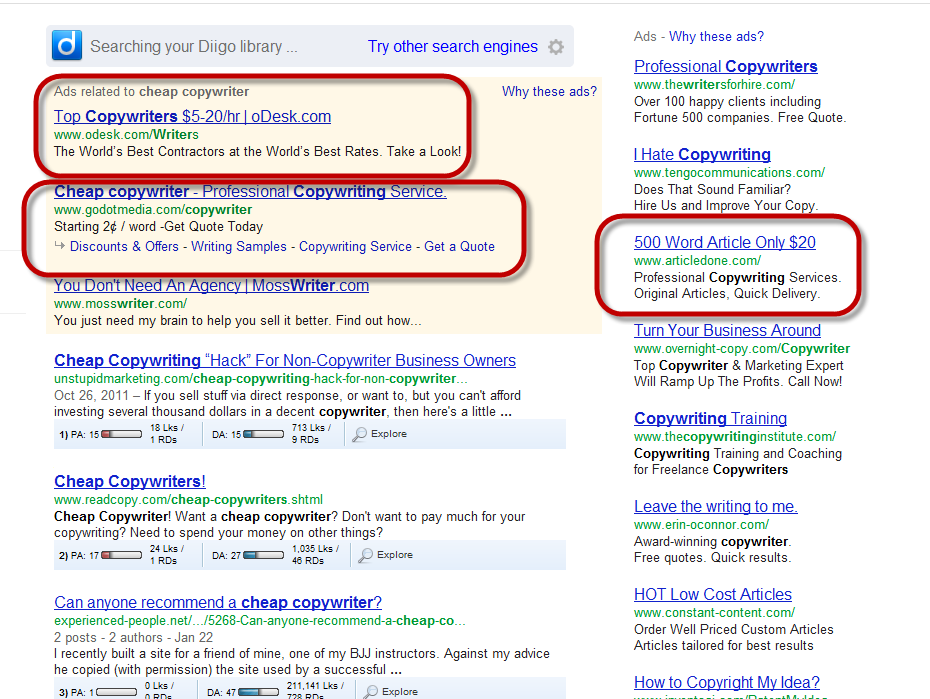 We MUST stop this!!
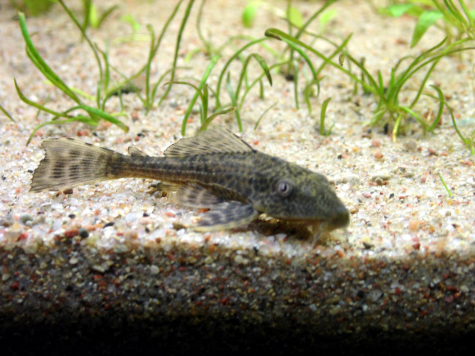 Scavengers - We can do more with less
Stop making our work about links & shortcuts
=
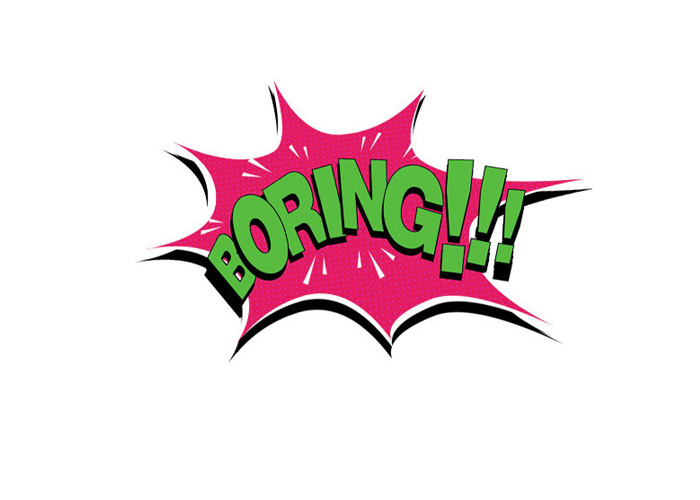 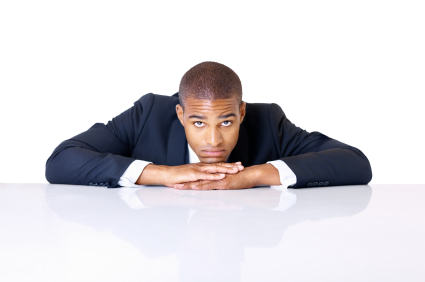 Start making our work about industry leadership
Start making our work about caring for customers
Start making our work about engagement
Start making our work about education
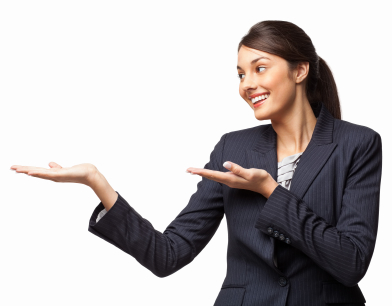 =
I love those SEO guys
We can win the budgets we deserve
Your first attempts will suck
#RCS starts somewhere
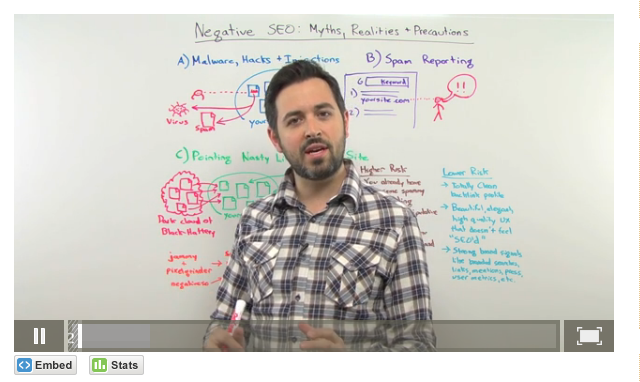 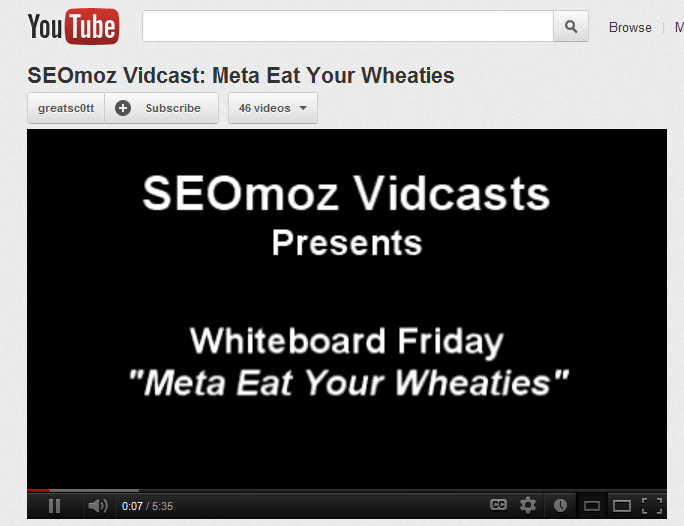 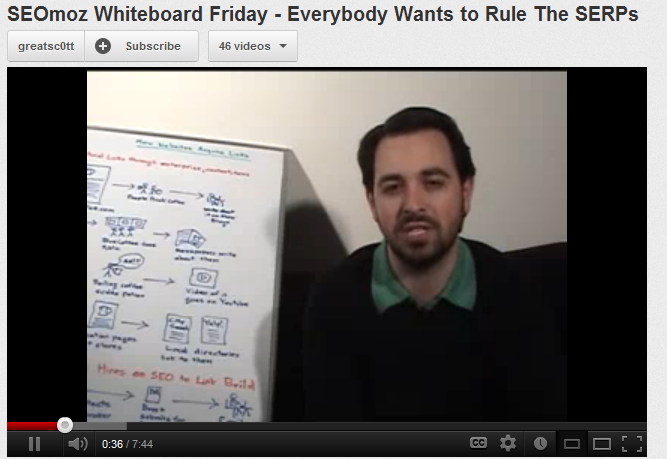 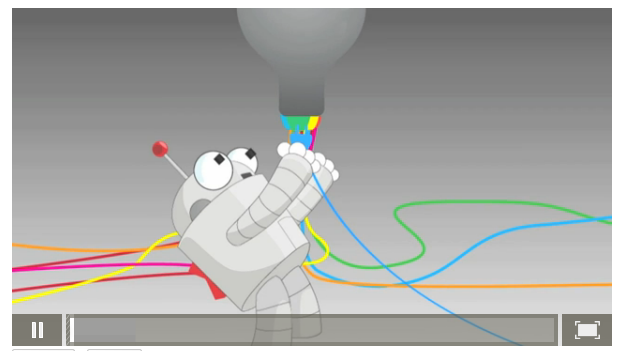 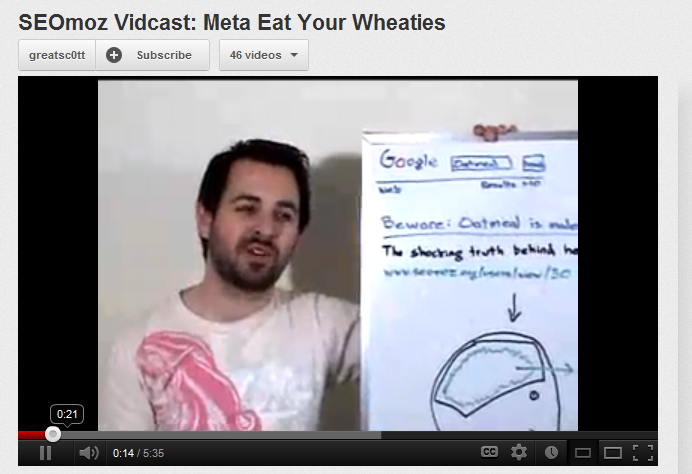 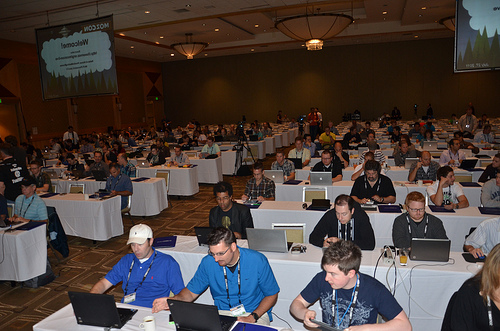 Now, its … THIS!
Its in our DNA to do more with less
Let’s DO THISLet’s get STARTED!
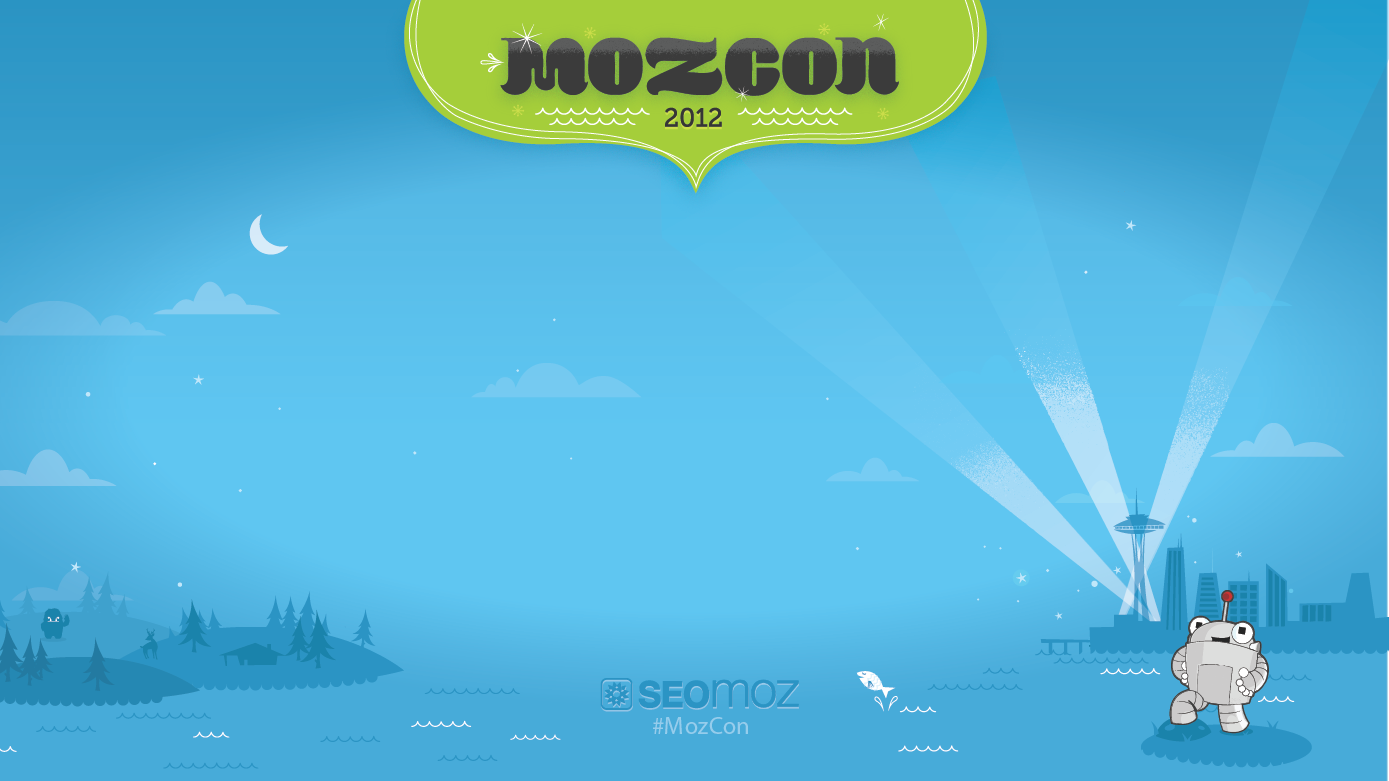 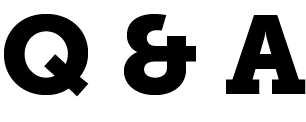 Wil Reynolds
Associate
SEER Interactive
Seerinteractive.com
@wilreynolds